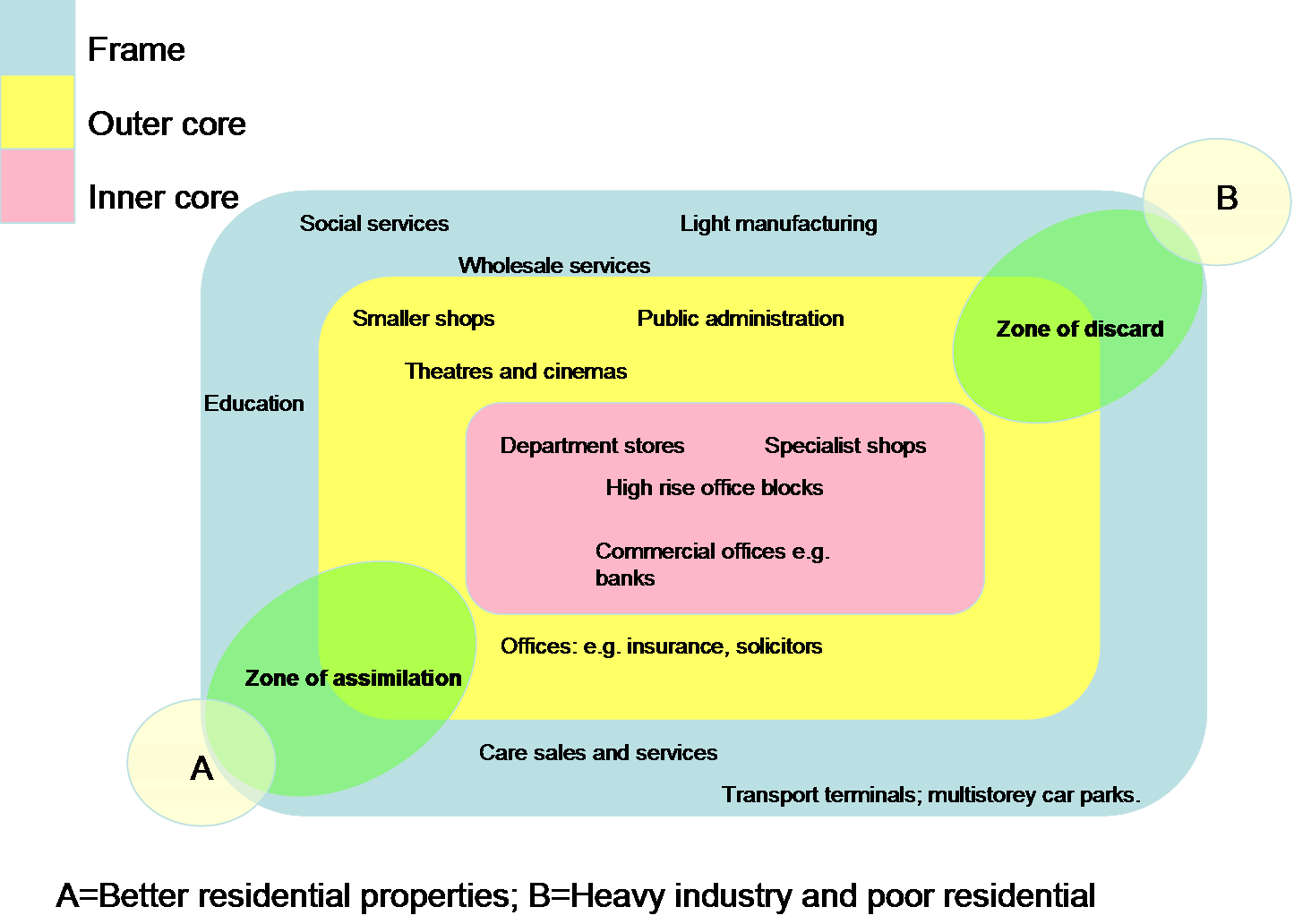 Model of land use in a typical CBD
CBD  IDEAS AND THEMES
1.Land use patterns in the CBD
     -location of convenience and comparison shops and services
     -location of high order, middle order and low order shops and services
     -recognition and delimiting the inner core / outer core / frame of the CBD

2.Pedestrian densities in the CBD
    -the relationship between  pedestrian densities and distance from the PLVI
      (peak land value intersection... Centre of the CBD)

3. Land values within the CBD
    -the relationship between land value (RATE INDEX  £’s per metre of frontage)
      and distance from the centre of the CBD (PLVI)
These ideas can be expressed as aims and or hypotheses
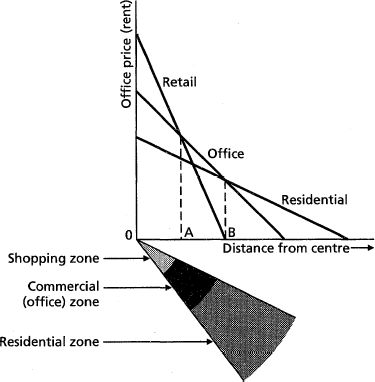 Bid rent
RATE INDEX
£ per metre of frontage
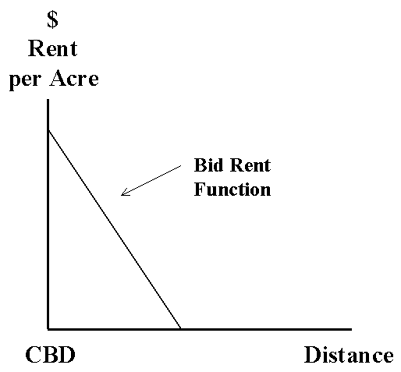 PLVI  = PEAK LAND VALUE INTERSECTION
(site of greatest land values)
PLVI
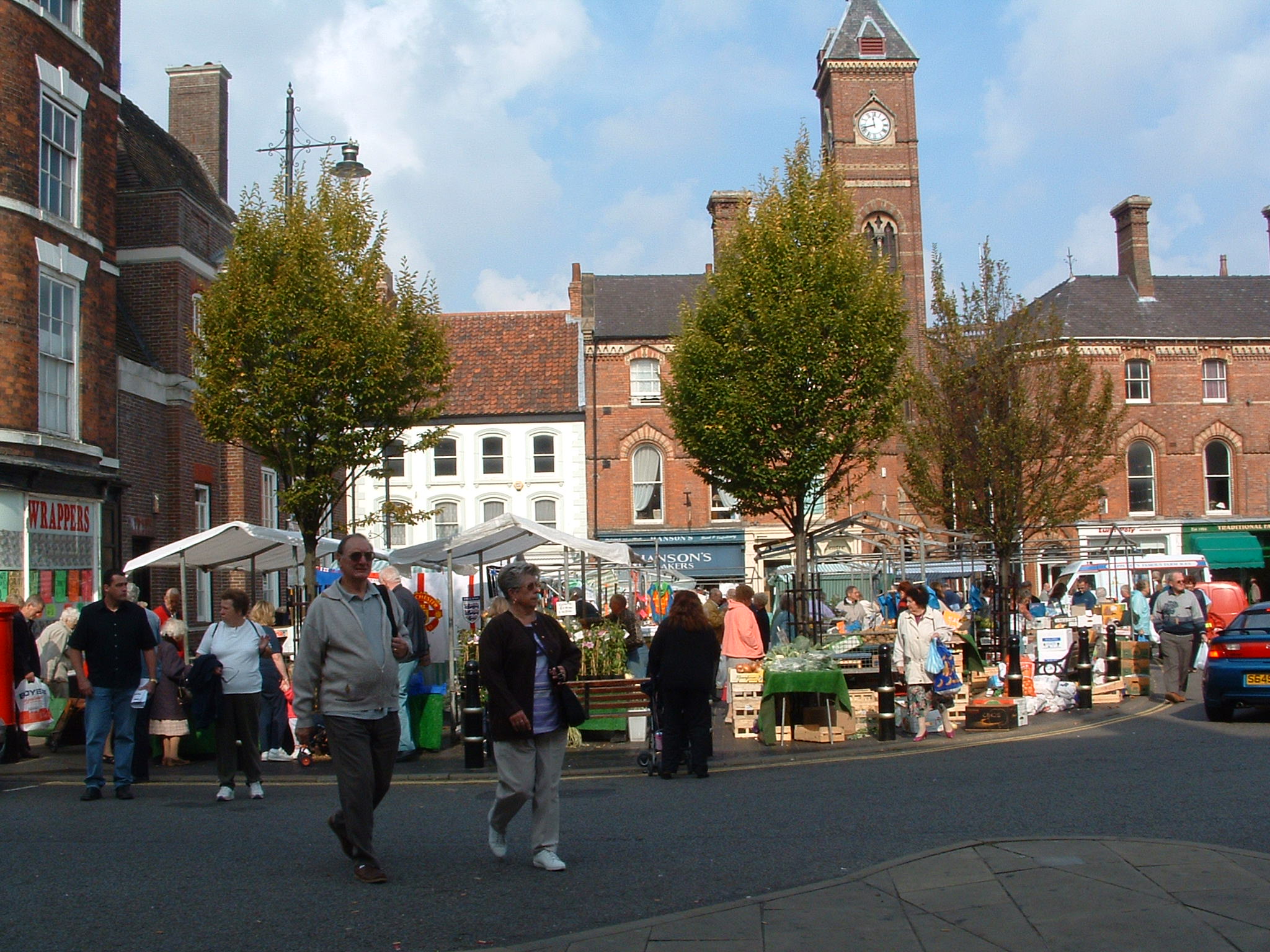 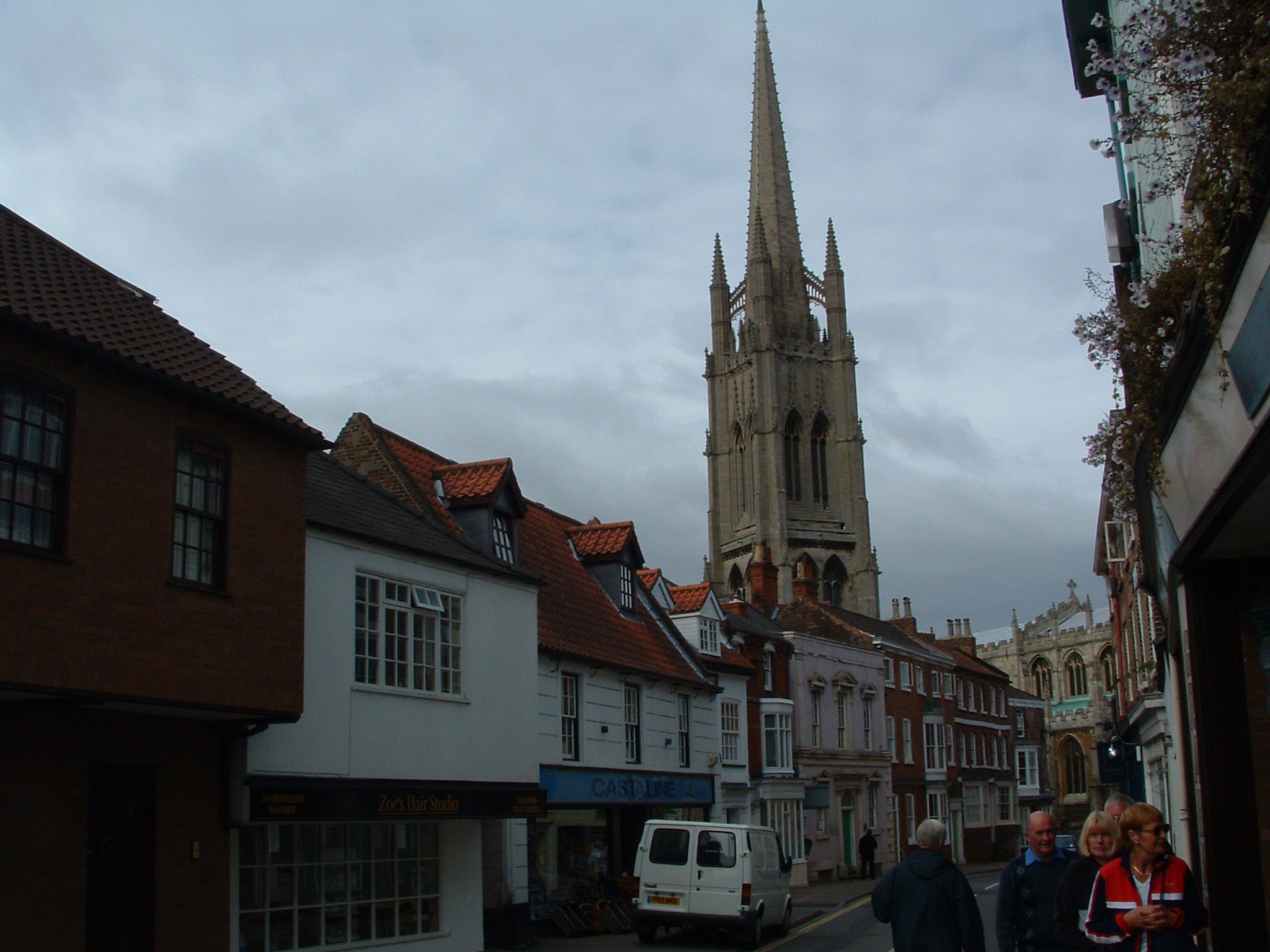 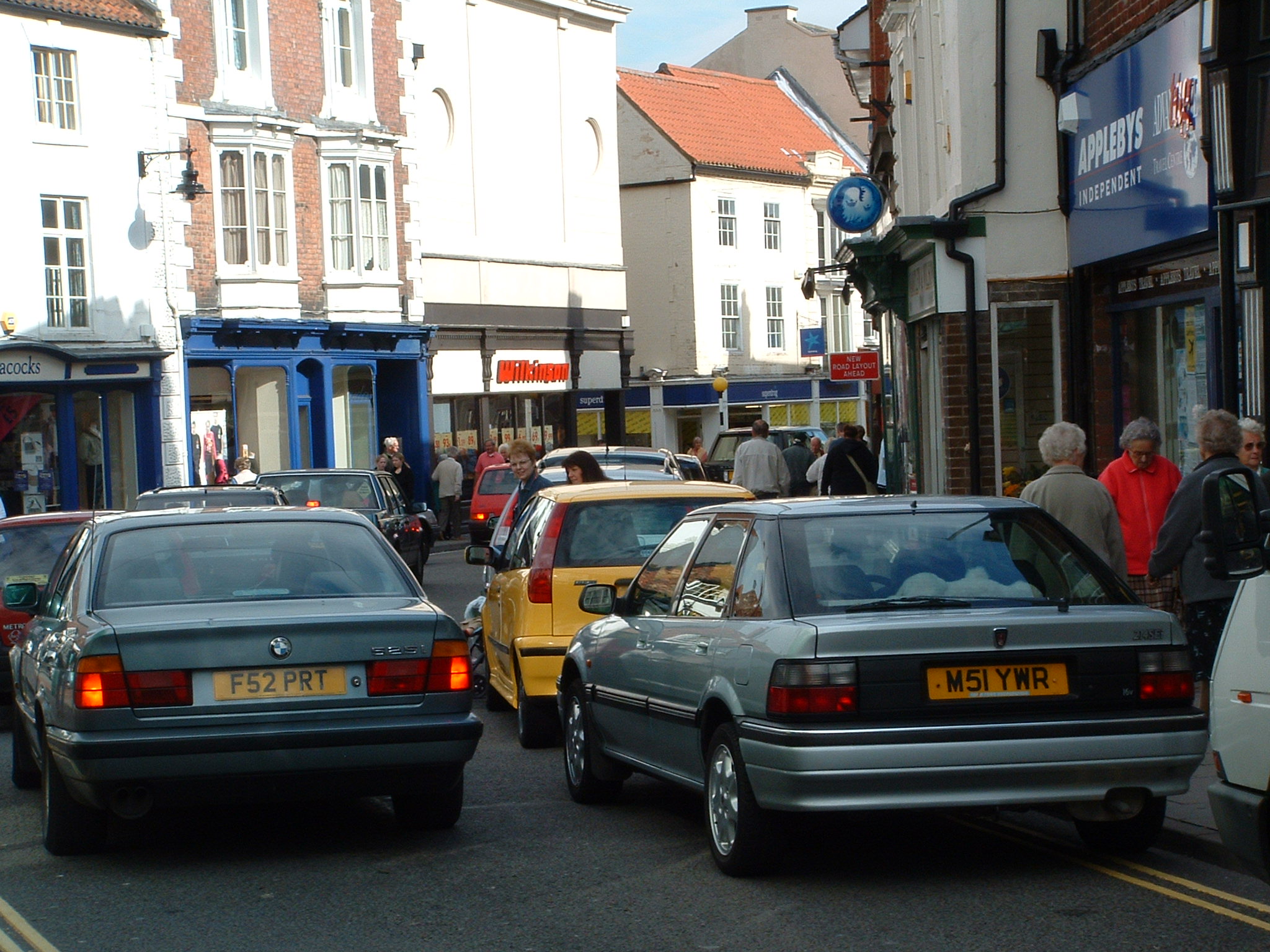 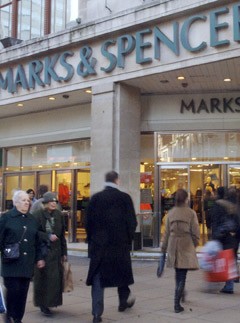 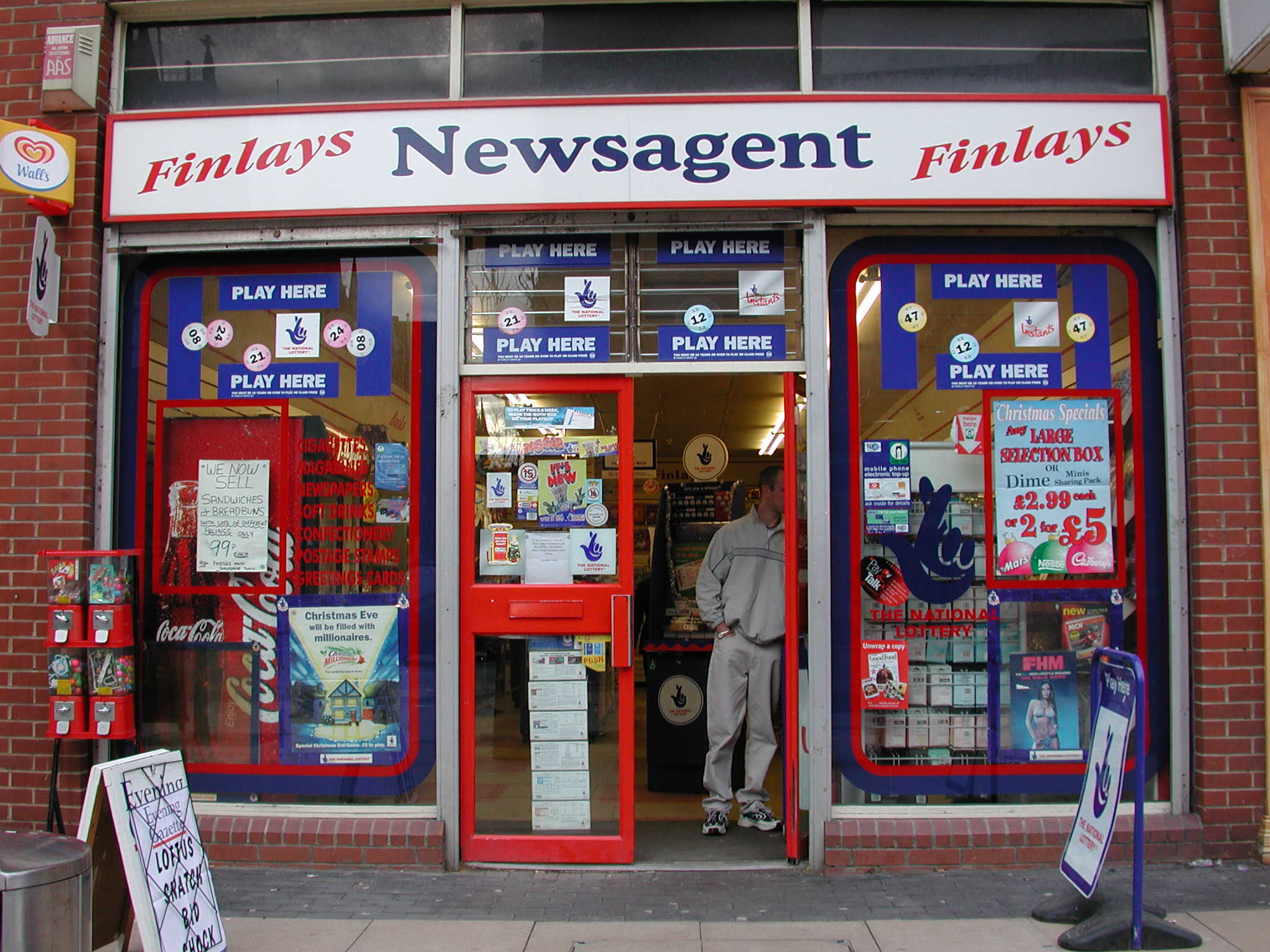 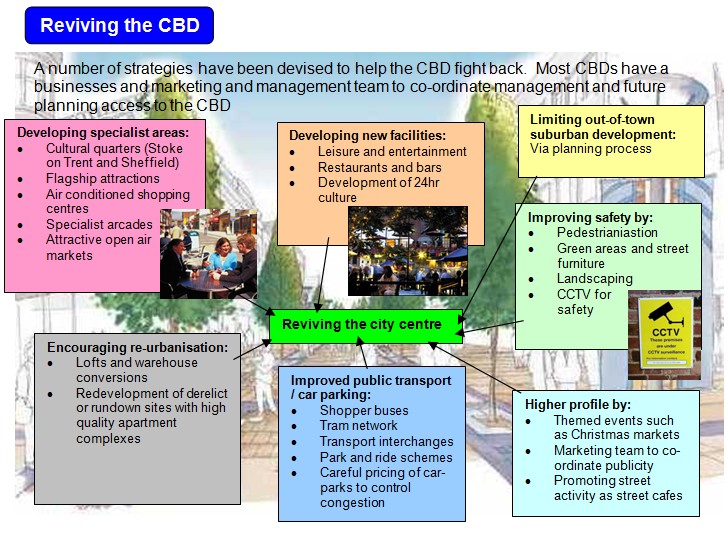 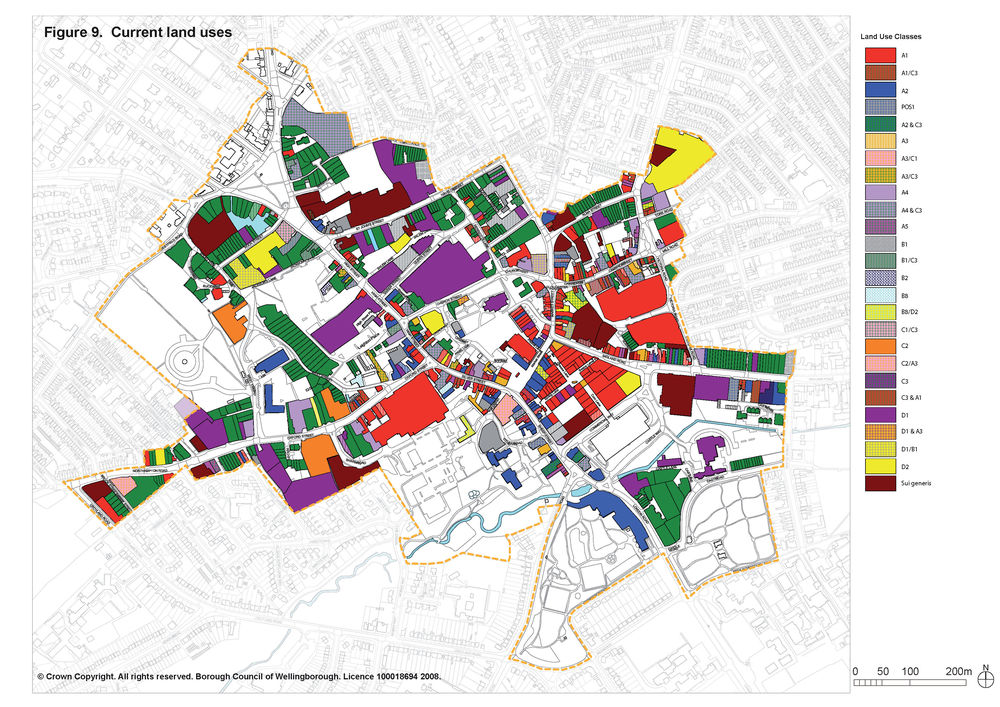